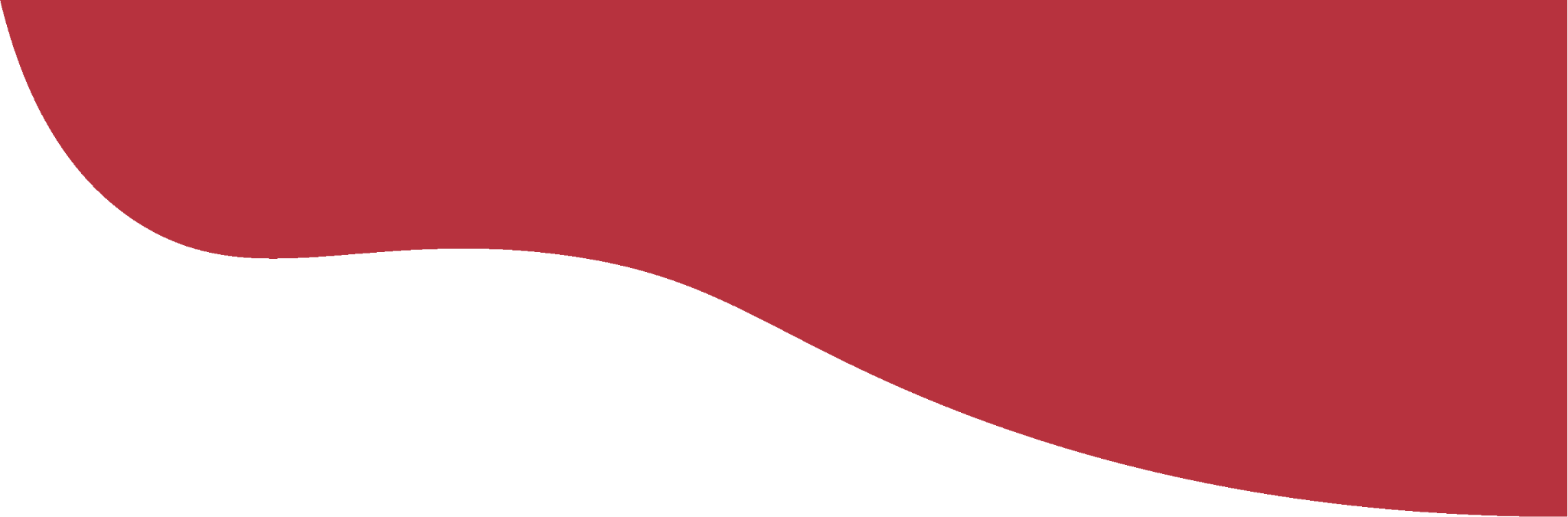 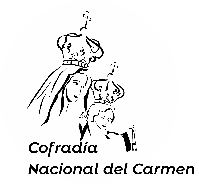 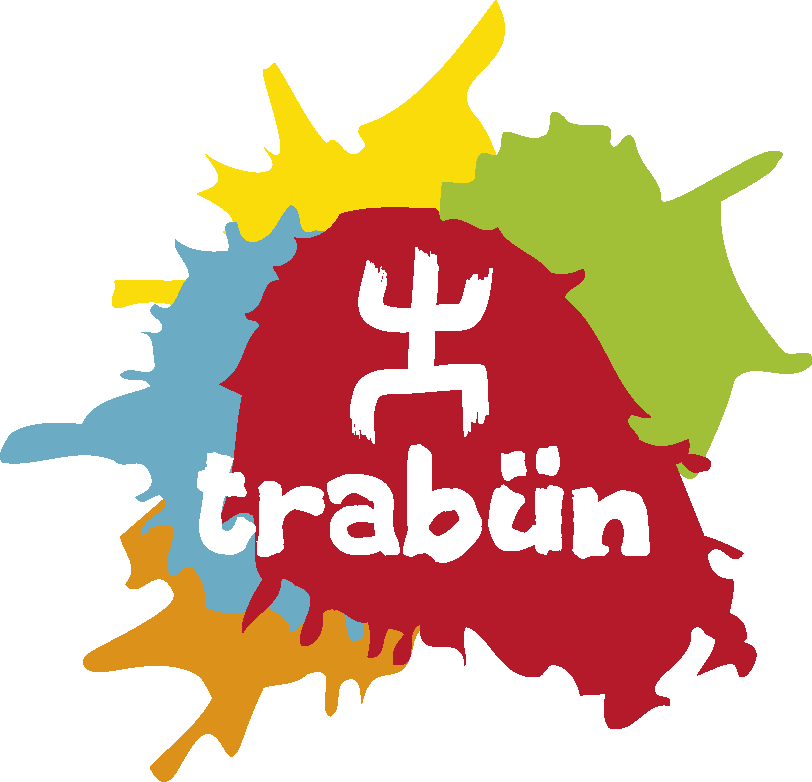 Cuidados de mamá
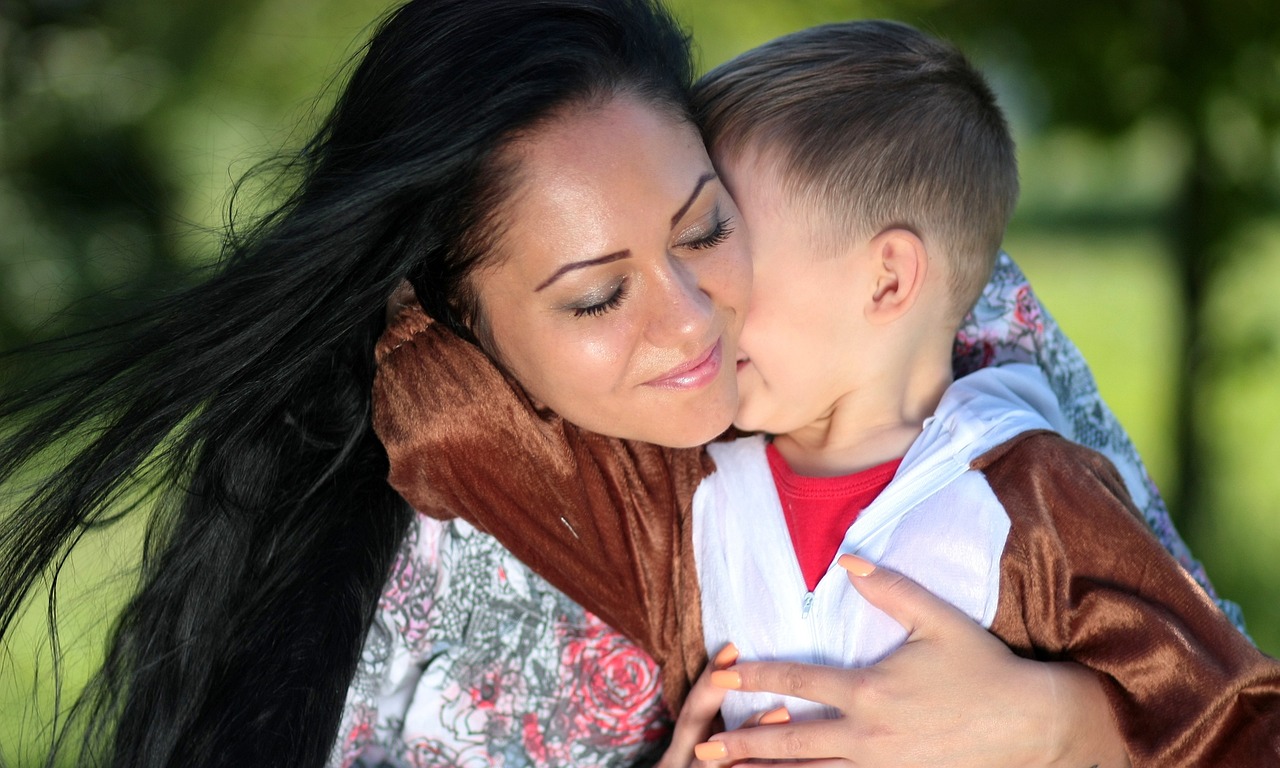 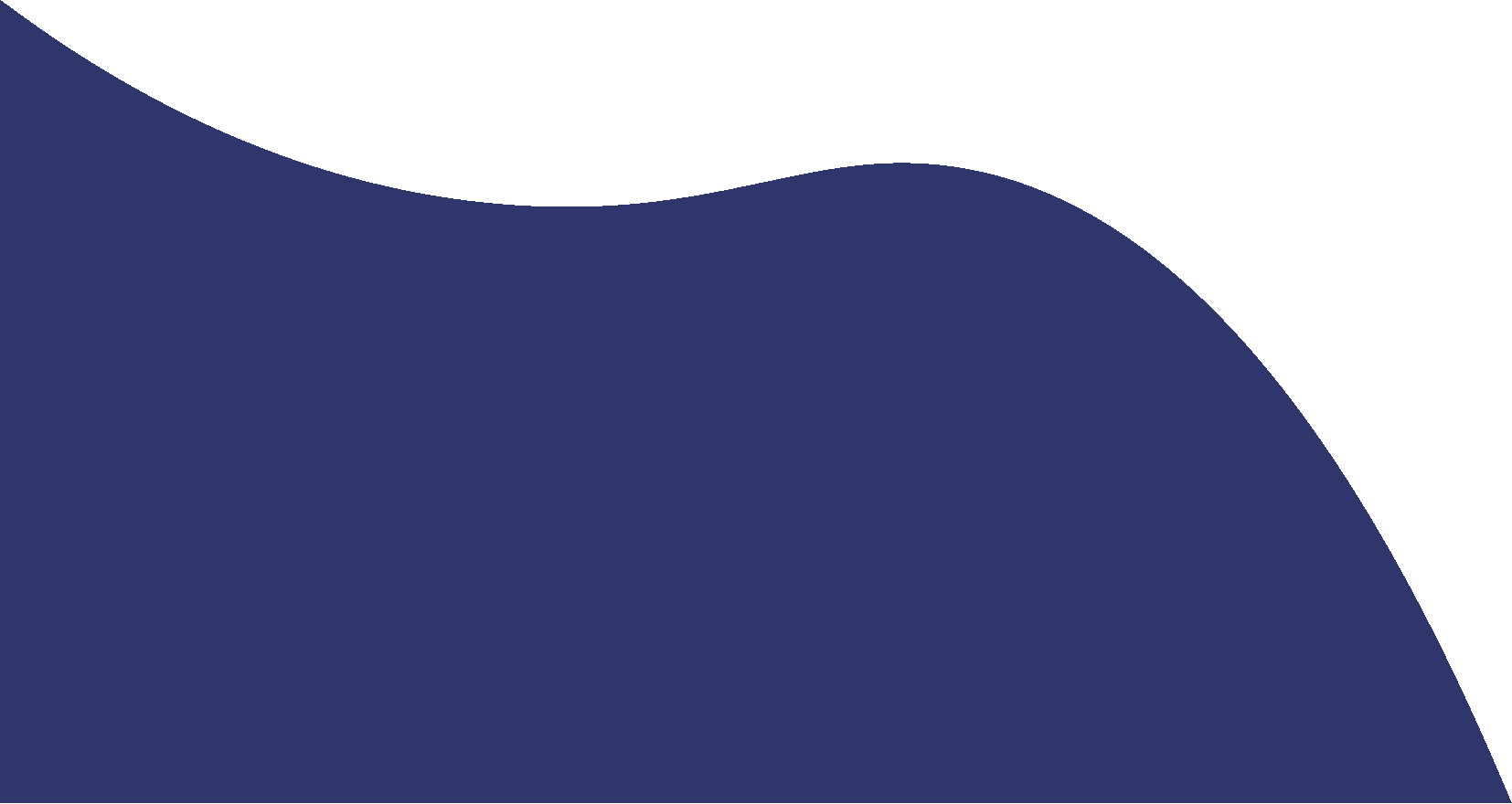 3° y 4° básico
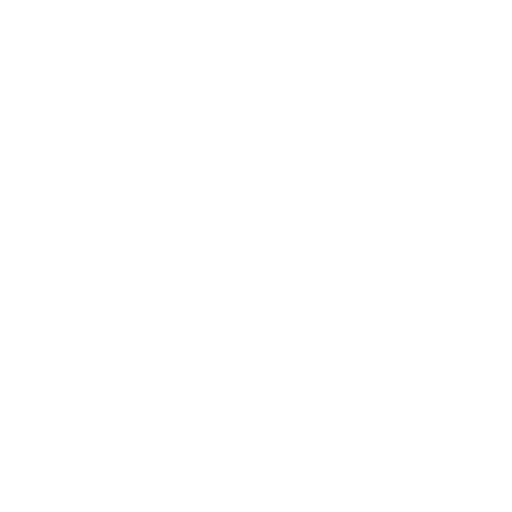 Avemaría
Santa María, Madre de Dios, 
ruega por nosotros, pecadores,
ahora y en la hora de nuestra muerte. Amén
Dios te salve, María,
llena eres de gracia;
el Señor es contigo.
Bendita Tú eres
entre todas las mujeres,
y bendito es el fruto de tu vientre, Jesús.
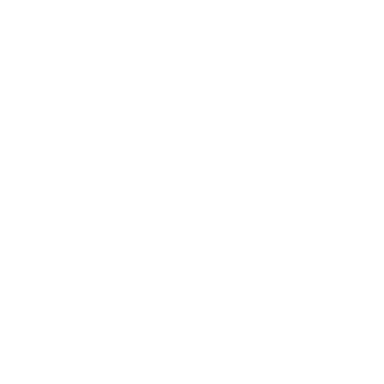 Abrazo de mamá
EMOTIVO ABRAZO DE UNA MADRE PANDA A SU CRIA
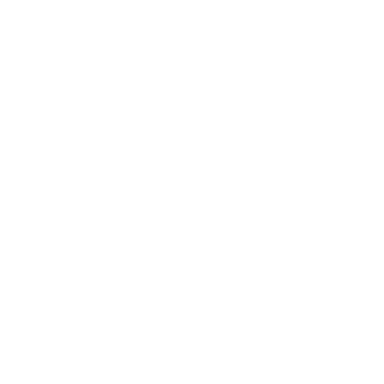 Reflexionemos
¿Por qué creen que la mamá panda abraza a su cría de esa manera? ¿Qué les hace decir eso?
¿Han experimentado alguna situación similar alguna vez? ¿Por qué esa persona los abrazó con tanto cariño?
Meta de la clase
¿Cómo nos cuida nuestra mamá del cielo?
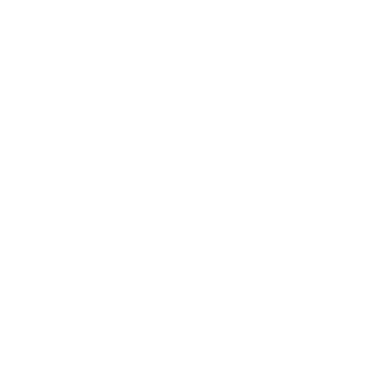 Un regalo muy especial
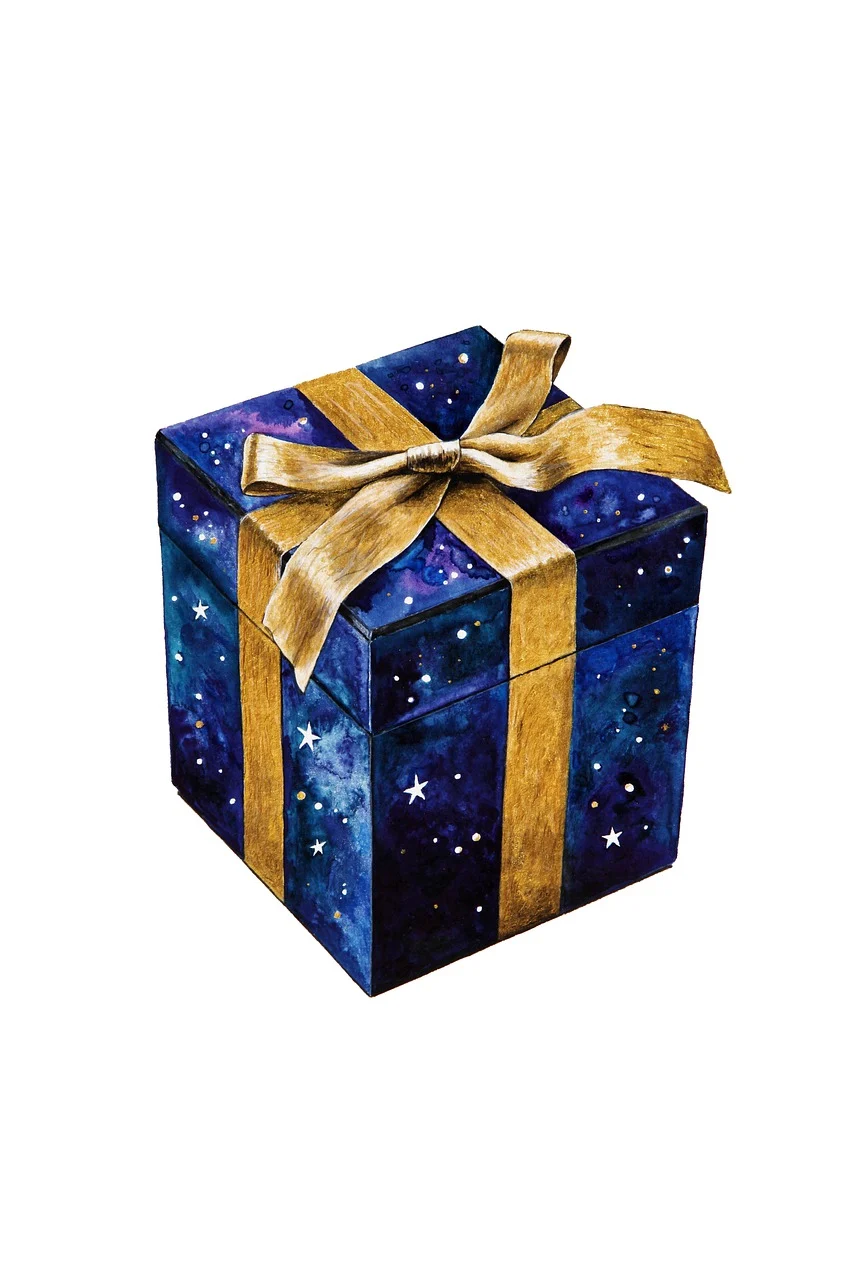 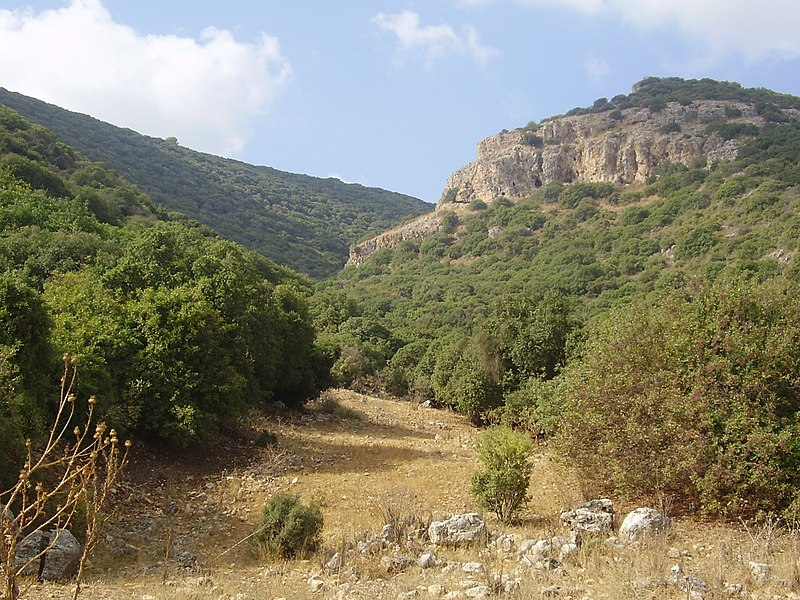 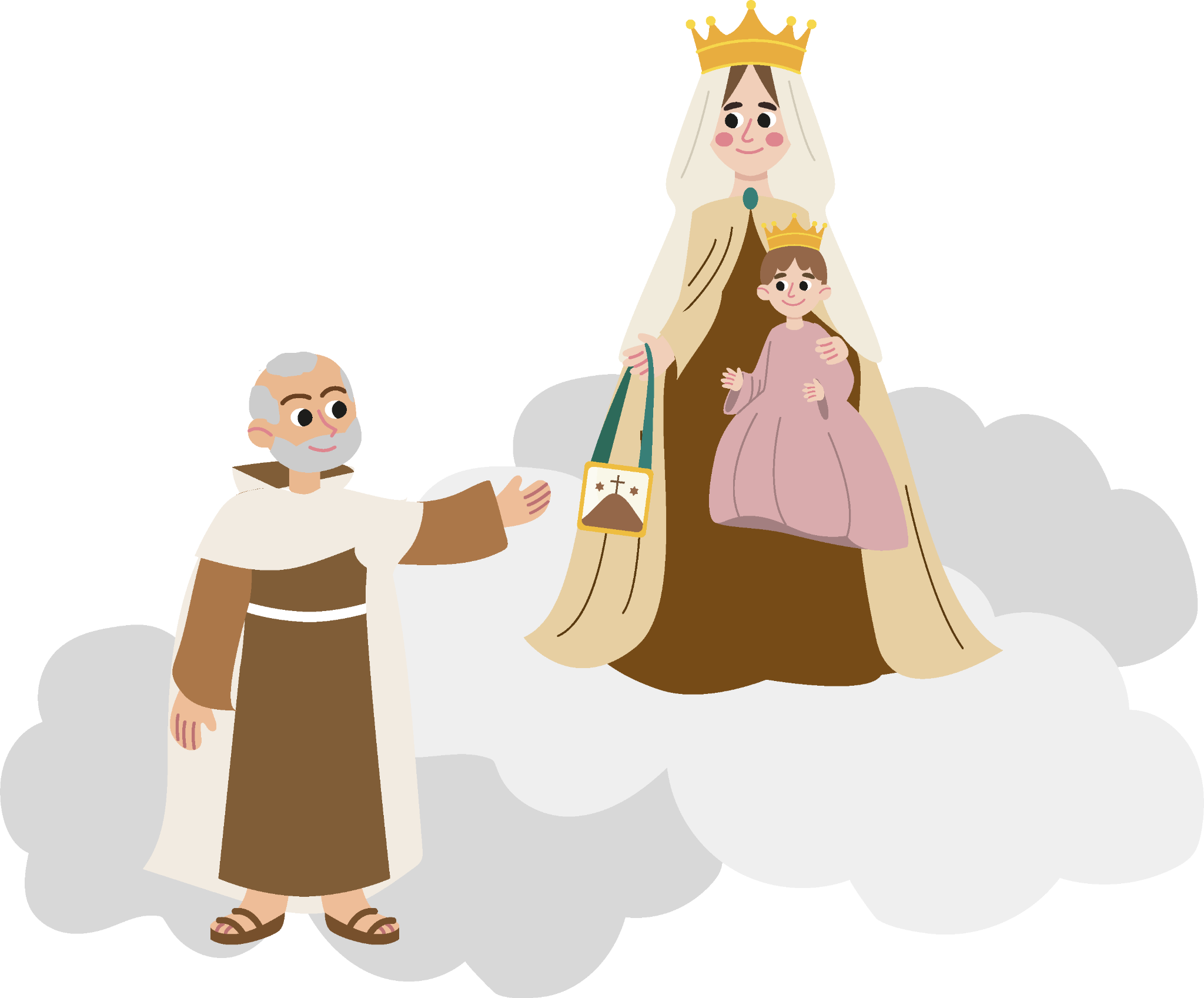 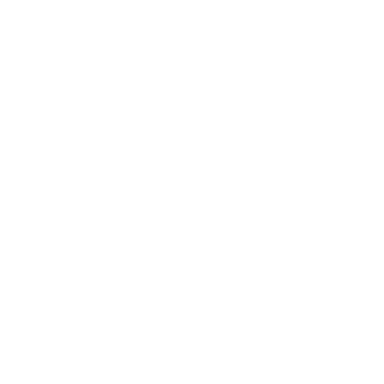 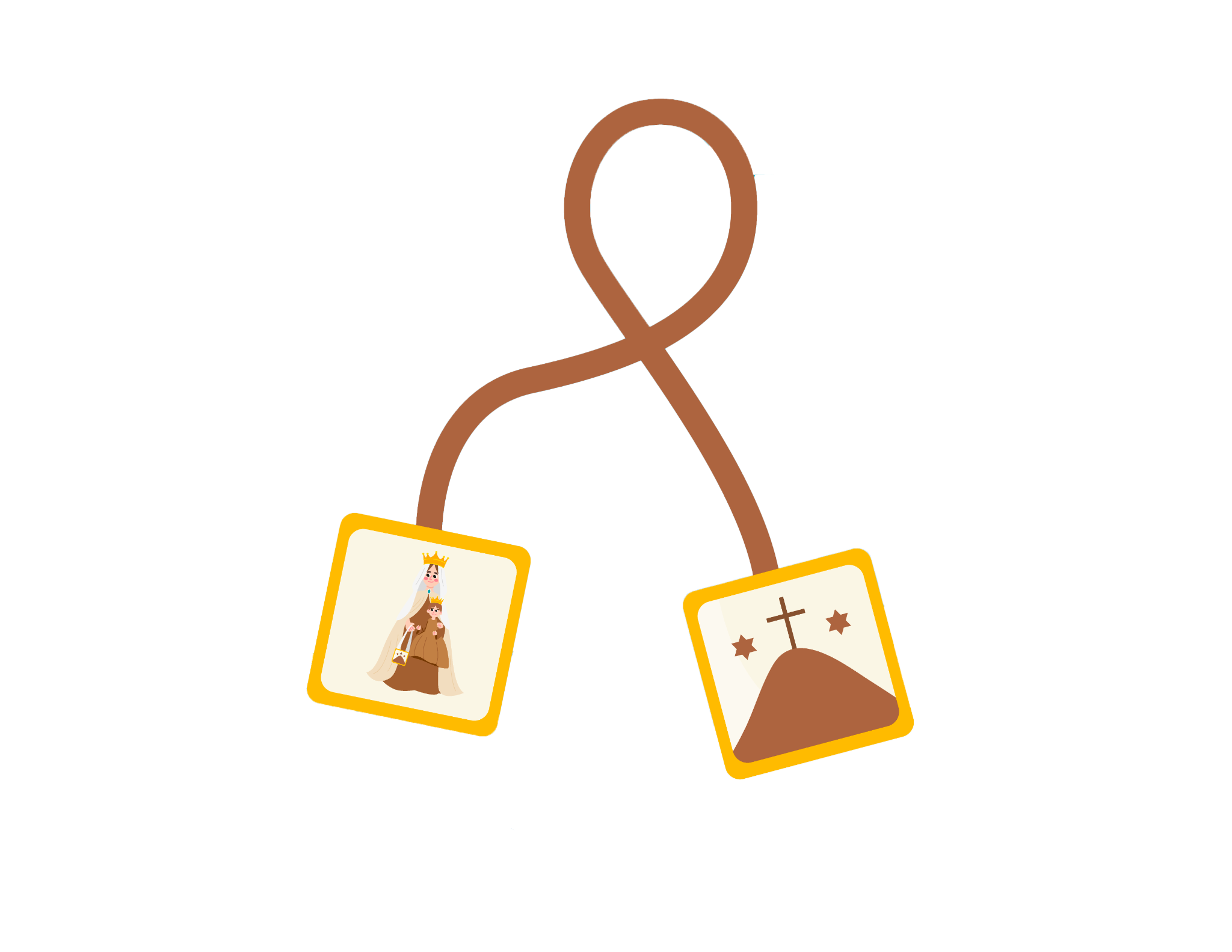 Reflexionemos
¿Qué es el escapulario?
¿Qué prometió la Virgen María a quienes lleven el escapulario con mucho cuidado y cariño?
Meta de la clase
¿Cómo nos cuida nuestra mamá del cielo?
¡Vamos a resolver el Ticket de salida!
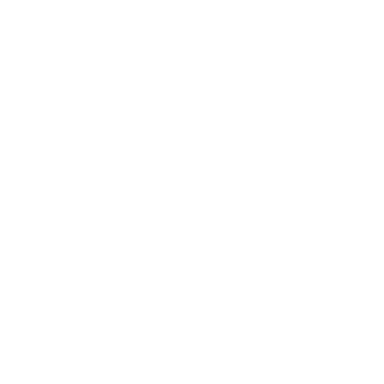 Ticket de salida
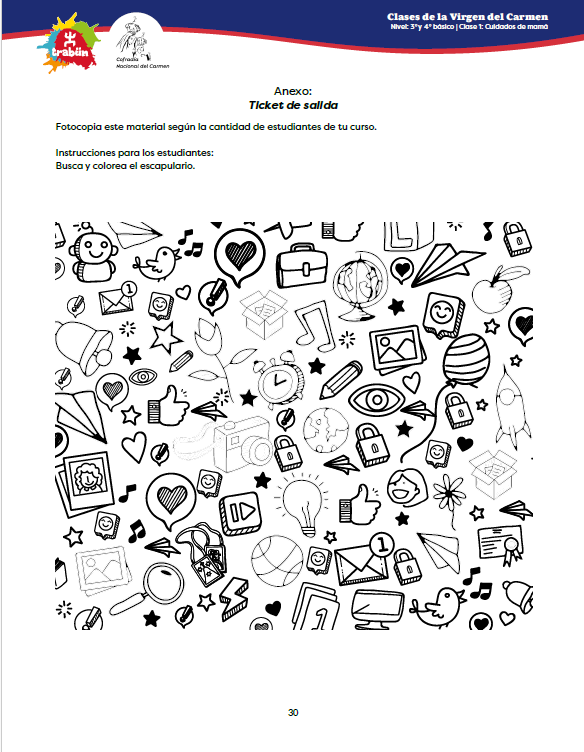